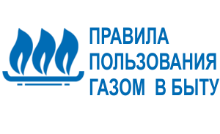 НАСЕЛЕНИЕ, ИСПОЛЬЗУЮЩЕЕ ГАЗ В БЫТУ ОБЯЗАНО:
Пройти инструктаж по безопасному пользованию газом в эксплуатационной организации газового хозяйства, иметь и соблюдать инструкции по эксплуатации приборов. 
Следить за нормальной работой газовых приборов, дымоходов и вентиляции, проверять тягу до включения и во время работы газовых приборов с отводом продуктов сгорания в дымоход. 
Перед пользованием газифицированной печью проверять, открыт ли полностью шибер. 
Периодически очищать «карман» дымохода. 
По окончании пользования газом закрыть краны на газовых приборах и перед ними, а при размещении баллонов внутри кухонь дополнительно закрыть вентили у баллонов. 
При неисправности газового оборудования вызвать работников предприятия газового хозяйства. 
При внезапном прекращении подачи газа закрыть немедленно краны горелок газовых приборов и сообщить газовой службе по телефону 04/104. 
При появлении в помещении квартиры запаха газа немедленно прекратить пользование газовыми приборами, перекрыть краны к приборам и на приборах, открыть окна или форточки для проветривания помещения, вызвать аварийную службу по телефону 04/104 (вне загазованного помещения).
Для осмотра и ремонта газопроводов и газового оборудования допускать в квартиру работников газового хозяйства, по предъявлению ими служебных удостоверений, в любое время суток. 
Обеспечивать свободный доступ работников газового хозяйства к месту установки сжиженного газа в день их доставки. 
               Владельцы квартир на праве личной собственности, должны своевременно заключать договоры на техническое обслуживание газового оборудования и проверку дымоходов, вентиляционных каналов.
ЗАПРЕЩАЕТСЯ:
Производить самовольную газификацию дома (квартиры), перестановку, замену и ремонт газовых приборов, баллонов и запорной арматуры. 
Изменять устройство дымовых и вентиляционных систем, заклеивать вентиляционные каналы, замуровывать или заклеивать «карманы» и люки, предназначенные для чистки дымоходов. 
Отключать автоматику безопасности и регулирования, пользоваться газом при неисправных газовых приборах, автоматике, арматуре и газовых баллонах, особенно при обнаружении утечки газа. 
Оставлять работающие газовые приборы без присмотра, кроме рассчитанных на непрерывную работу и имеющих для этого соответствующую автоматику.
Допускать к пользованию газовыми приборами детей дошкольного возраста, лиц, не контролирующих свои действия и не знающих правил пользования этими приборами. 
Пользоваться газовыми плитами для отопления помещений. 
Применять открытый огонь для обнаружения утечек газа (используется мыльная эмульсия или специальные приборы). 
Хранить в помещениях и подвалах порожние и заполненные сжиженными газами баллоны. 
              Иметь в газифицированном помещении более одного баллона вместимостью 50 (55) л. или двух баллонов 27л. (один из них запасной). 
.
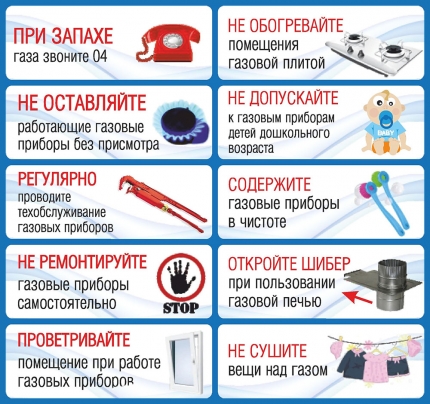 Телефоны единой службы спасения (с городского/сотового): 01/101, 112
Телефон
«горячей линии» инспекции строительного и жилищного надзора Алтайского края:
8 (3852) 56-64-46
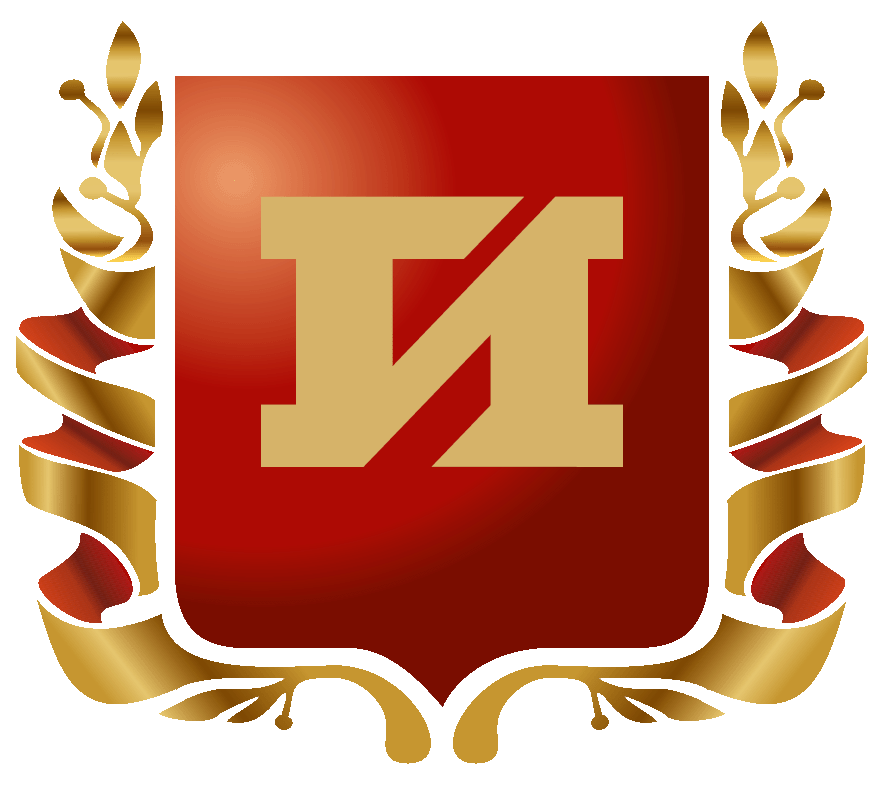 Отдел регионального государственного надзора в области защиты от ЧС.
Сайт инспекции:
giak.ru
ИНСПЕКЦИЯ СТРОИТЕЛЬНОГО 
И ЖИЛИЩНОГО НАДЗОРА
АЛТАЙСКОГО КРАЯ